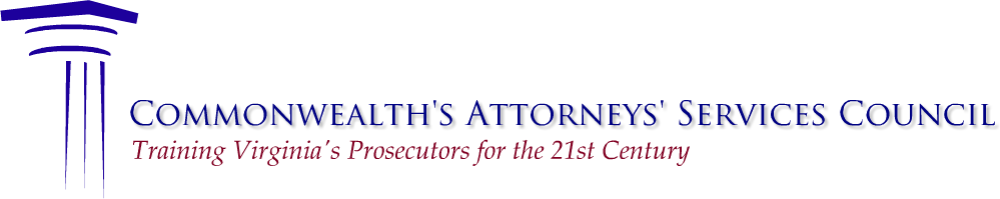 Court of Appeals UpdateFor Law Enforcement
2020-2021 
Commonwealth’s Attorneys’ Services Council
This document is provided for Law Enforcement by the Virginia Commonwealth’s Attorneys’ Services Council 
pursuant to Va. Code § 2.2-3705.7(29) for the training of state prosecutors and law-enforcement personnel,
[Speaker Notes: 1 min/slide]
This Presentation is Only an OVERVIEW
For a complete summary of all cases, including the facts and holdings, please see the “2020-2021 Master List” (approx. 160 pages).
That document has cases broken down by topic and court, with citations when available at time of print.
PART ONE:Criminal Procedure
Constitutional Law and Virginia Procedure
5th Amendment:Miranda
Interviews & Interrogations
Invocation + Waiver:Thomas v. Com., Dec. 1, 2020 (Pub.)
Defendant and co-defendant shot and killed victim during a robbery.
Defendant invoked right to remain silent, but later asked why his co-defendant would likely “catch a break,” as the officers said.
Court: Officers telling the suspect about the charges filed against him and their corresponding penalties would not reasonably call for an incriminating response, and therefore was not “interrogation.”
Officers’ statements regarding the minor co-defendant were neither coercive nor deceitful.
[Speaker Notes: Defendant invoked right to remain silent. Officers then asked defendant if he knew what charges were pending against him. Defendant again did not respond. Officers told him.  Officers then asked if defendant was aware of the penalties for those crimes and wanted them to explain them. Defendant nodded yes. Officers stated the penalties and that his codefendant, who was 17, would probably “catch a break.” The defendant immediately asked the officers why the other suspect would “catch a break” and if it was because he was a juvenile. The officers replied “Well, he talked ... He got the story. You don’t think he should get as much of a break?” Shortly afterward, the defendant admitted his involvement in the killing.]
Data Act
Restrictions on Law Enforcement Data Collection
Neal v. Fairfax County Police299 Va. 253 (2020)
Fairfax County Police Department uses automated license plate readers (“ALPRs”). 
Officers may only search the ALPR database by license plate number, although the police also have regular access to DMV’s database.
Plaintiff filed a request for an injunction to prohibit using ALPRs in “passive” mode, collecting and storing license plate data in their database. 
He argued that ALPRs violate the Va. Government Data Collection and Dissemination Practices Act, §§ 2.2-3800 to -3809, including the requirement in § 2.2-3800(C)(2) that information not be collected “unless the need for it has been clearly established in advance” of collecting that information.
Court: ALPRs do NOT violate Data Act
Court found that the ALPR system does not constitute an “information system” within the intendment of the Data Act.
“Although other databases maintained by other agencies can allow the Police Department to learn ‘the name, personal number, or other identifying particulars of a data subject,’ the ALPR system does not. 
“Therefore, the Police Department’s passive use of the ALPR system is lawful under the Data Act.”
[Speaker Notes: The Court examined the record and observed that the ALPR database itself does not contain the name, personal number, or other identifying particulars of an individual. Therefore, the Court explained that the ALPR system itself does not include the things that would bring it under the strictures of the Data Act. Thus, the Court concluded that the Police Department’s passive use of the ALPR system to capture license plates, photographs of the vehicles, and the date, time, and GPS location of the vehicles do not run afoul of the Data Act.]
Fourth Amendment
Search and Seizure
“Community Caretaker” Entry into the Home: Caniglia v. Strom, May 18, 2021
Police performed a “wellness check” on Plaintiff after his wife reported that he might be suicidal.
After arranging for plaintiff to be taken for a psychiatric evaluation, officers entered his home and confiscated his two handguns, including one he asked his wife to shoot him with.
Plaintiff sued officers for violation of the Fourth Amendment
“Community Caretaker” Exception
In Cady v. Dombrowski, U.S. Supreme Court had held that a warrantless search of an impounded vehicle for an unsecured firearm did not violate the Fourth Amendment. 
Cady had observed that officers who patrol the “public highways” are often called to discharge noncriminal “community caretaking functions,” such as responding to disabled vehicles or investigating accidents.
District Court & First Circuit dismissed this lawsuit, arguing officers acted within the “community caretaking exception” to the warrant requirement.
Court: Reversed, Lawsuit Reinstated
In a 9-0 ruling, Court ruled that Cady’s acknowledgment of community “caretaking” duties does not create a standalone doctrine that justifies warrantless entries into homes and searches and seizures in the home. 
Regarding the so-called “community caretaking” exception in Cady, the Court wrote: “What is reasonable for vehicles is different from what is reasonable for homes.”
Question: What about “Welfare Checks”?
Several Justices wrote separate opinions to discuss what police may do if friends or neighbors report that someone inside a home may be sick or injured. 
Chief Justice Roberts expressed view that a warrant to enter a home is not required when there is a “need to assist persons who are seriously injured or threatened with such injury.”
Justice Kavanaugh argued police officers may enter a home without a warrant in circumstances where they are reasonably trying to prevent a potential suicide or to help an elderly person who has been out of contact and may have fallen and suffered a serious injury.
Question: “If the police entered a home without a warrant to see if an occupant needed help, would that violate the Fourth Amendment?”
Is it “Exigent Circumstances” if someone has been missing for several days? Is it “exigent” even after hours or days have passed?
Court discussed this issue in their opinions and at oral argument but did not answer it in this case, leaving it unresolved.
Justice Alito argued that searches that are conducted for non-law-enforcement purposes may not need to be analyzed under the same Fourth Amendment rules developed in criminal cases.
Suspended License: Kansas v. Glover, 590 U.S. ___  (2020)
Defendant drove on a suspended license. 
Officer ran defendant’s license plate and learned that it returned to defendant, who was revoked. 
Officer assumed the registered owner was driving and stopped the car in a traffic stop. 
Court: As long as an officer lacks information negating the inference that the owner is the driver of the vehicle, the stop is reasonable.
[Speaker Notes: The Court cautioned, however, that if an officer is aware of exculpatory information, that information could eliminate reasonable suspicion. For example, if an officer knows that the registered owner of the vehicle is in his mid-sixties but observes that the driver is in her mid-twenties, then the totality of the circumstances would not “raise a suspicion that the particular individual being stopped is engaged in wrongdoing.” BY THE WAY, this overrules an unpublished case from 1995 called Worley, where the court suppressed a stop because officer could not ID driver.]
But: Cannot Assume No Permit - U.S. v. Feliciana: 4th Cir., Sept. 11, 2020
Defendant drove a delivery truck on the GW Parkway, which requires special permits for commercial vehicles. 
Basis for the traffic stop was simply that the officer saw a vehicle requiring a permit on the Parkway, and assumed defendant had none.
SUPPRESSED. Officer had no reason to believe that the defendant was operating his truck without a permit.
Court did not reach issue of FMCSA stops
[Speaker Notes: The Court explained that “we can imagine facts to which an officer might testify that would support a particularized objective suspicion that a certain commercial vehicle lacks the required permit.” However, in this case the Court criticized the district court for merely assuming that the officer was familiar with what private lands could only be accessed through the Parkway and the frequency with which a special permit would be issued for such access, as well as with the likelihood that a commercial vehicle requiring a special permit was attempting to access private lands from the Parkway that are not otherwise accessible. although the Government cited the Federal Motor Carrier Safety Administration (FMCSA) regulations governing the commercial trucking industry (in particular, 49 C.F.R. § 396.9(a)), the Court pointed out that the officer did not stop the defendant pursuant to any FMCSA regulation. The Court also observed that there was no evidence that the officer was designated by the Virginia State Police to conduct commercial motor vehicle inspections under Section 396.9(a) of 19 Va. Admin. Code § 30-20-230. Lastly, the Court rejected the argument that commercial motor vehicles are subject to stops without warrants or suspicion.]
Arrest Warrant as Search Warrant:U.S. v. Brinkley, 4th Cir., Nov. 13, 2020
Defendant had arrest warrant for possession of a firearm by felon, with no address listed. 
Officers had no firsthand information about where the defendant resided.
Officers learned of two possible addresses where the defendant may have been residing but selected only one of them to investigate.
Officers entered the apartment, found the defendant, and arrested him. 
Officers also saw other evidence in plain view.
[Speaker Notes: This case clarifies a big question in the law regarding serving arrest warrants under Peyton v. NY]
Evidence Suppressed
Court found that the officers failed to establish probable cause that the defendant would be present in the home when they entered. 
Under Payton, if equipped with an arrest warrant “founded on probable cause,” officers have “the limited authority to enter a dwelling in which the suspect lives when there is reason to believe the suspect is within.”
[Speaker Notes: Because the officers in this case assertedly believed that the defendant resided in the apartment — and entered it pursuant solely to the authority of the arrest warrant — the Court concluded that Payton’s applied. The Court then held that “reasonable belief” under Payton amounts to probable cause, and that the police in this case lacked reason to believe the defendant resided in the apartment and would be present when they entered - that is, if the information sufficed for a person of reasonable prudence to believe that Brinkley resided there. The Court acknowledged that “the police need not possess . . . rock-solid indicators of residence in order to form a ‘reasonable belief’ that a suspect resides at a given place.”]
What About “Address on Warrant”?
Court: “when police know a suspect lives somewhere, generic indicia of presence may suggest that he is there”
However, “when police are uncertain about where he lives, the same signs suggest only that someone is there — not necessarily the suspect.” 
Note: Under Steagald, absent exigent circumstances or consent, the Fourth Amendment requires police to obtain a search warrant before trying to apprehend the subject of an arrest warrant in a third party’s home.
[Speaker Notes: Remember that in Virginia, you will almost always have the address listed on the warrant. XXXX
And if you do not, under Steagald, you will likely need a search warrant anyway.]
Computer Search WarrantsU.S. v. Cobb, 970 F.3d 319 (2020)
Officers obtained a warrant to examine a computer, seeking “Any material associated with the homicide…”
Defendant argued warrant was overbroad
Affirmed: Court held that the search warrant challenged in this case was sufficiently particular, because it confined the executing officers’ discretion by allowing them to search the computer and seize evidence of a specific illegal activity, to wit: the murder in this case.
[Speaker Notes: Facts: The defendant murdered his cousin. He claimed that the killing was self-defense. During jail phone calls, the defendant told his father to “get his computer out of his room” and put it in the father’s room. He also said “there are some things on there that need to be cleaned up before anyone sees them.” Police searched it and found child porn. The defendant later admitted to a cellmate that he killed the victim because the victim had discovered the child pornography on the defendant’s computer and had threatened to turn him in to the authorities.]
Court Explains Particularity Requirement
Court: “a warrant may satisfy the particularity requirement either:
“by identifying the items to be seized by reference to a suspected criminal offense”
OR 
“by describing them in a manner that allows an executing officer to know precisely what he has been authorized to search for and seize.”
[Speaker Notes: The Court rejected the defendant’s request, joined by the ACLU, to overrule its decision in Williams. The Court repeated that, under Williams, “Once it is accepted that a computer search must, by implication, authorize at least a cursory review of each file on the computer, then the criteria for applying the plain-view exception are readily satisfied.” The Court also repeated that the officer “has a lawful right of access to all files, albeit only momentary,” and “when the officer then comes upon child pornography, it becomes immediately apparent that its possession by the computer’s owner is illegal and incriminating.”]
Search Incident to Arrest:U.S. v. Davis: May 7, 2021 (4th Cir.)
Police pursued defendant after high-speed chase into a swamp. 
Defendant surrendered, exited the swamp, dropped the backpack he carried to the ground, and laid prone on the ground. 
Police handcuffed him with his hands behind his back and lying on his stomach.
Next, an officer searched his nearby backpack and found contraband
Court:Evidence Suppressed
Court: Officers can conduct warrantless searches of non-vehicular containers incident to a lawful arrest “only when the arrestee is unsecured and within reaching distance of the [container] at the time of the search.” 
Under Gant, an item is not within a person’s immediate control if it is unreasonable to believe that they can access it.
Court agreed that officers could have searched the bag if the defendant were in handcuffs but “unsecured,” or if the officers were outnumbered, or if there were other safety issues.
[Speaker Notes: The Court distinguished the 2020 Ferebee case, where the Court had found that officers lawfully searched a backpack incident to arrest. In that case, the defendant, though under arrest outside the house where the backpack was located and in handcuffs, “still could walk around somewhat freely and could easily have made a break for the backpack inside the house.” The Court agreed that it was arguably reasonable for the officers in Ferebee to believe that the defendant could access his bag because, although handcuffed and out of reaching distance, the defendant was not secured and presumably could have reentered the home and retrieved his bag.
The Court also distinguished the Third Circuit’s Shakir case, where the Court had also approved of a backpack search incident to arrest. In Shakir, the defendant was placed under arrest and dropped a duffel bag at his feet; while the defendant was handcuffed and guarded by two police officers, he was still standing and could access the bag if he “dropped to the floor.” The Court explained that an arrest scene may be more fluid—and an arrestee less secure—when officers must not only maintain custody of the arrestee, but also must stay vigilant of a crowd and any efforts by confederates to interfere with the arrest. 
In a footnote, the Court acknowledged that there remains an open question as to whether the Gant inquiry (1) amounts to a two-factor test, both aspects of which the government must satisfy (secureness and reaching distance), or (2) is more akin to a sliding scale with two dimensions for evaluating the reasonableness of the officer’s belief that the arrestee could access the container so as to retrieve a weapon or destroy evidence.]
U.S. v. Curry – Active Shooter965 F.3d 313 (2020)
Officers specially patrol area that had 6 shootings in previous weeks, including 2 homicides
Officers respond to 911 calls for shooting in progress. 
Officers hear 4-5 gunshots while responding.
Officers arrive within 35 seconds of hearing the shots .
[Speaker Notes: Richmond]
Encounter with Defendant
Seconds before stopping, the officers observed a man running away that they believed to be “favoring one of his arms,” as if shot.
Using their flashlights, officers “fanned out and began approaching different individuals,” “illuminating the individuals…, their waistbands and hands, looking for any handguns or firearms.” 
Officers stopped the first men encountered leaving the scene, including the defendant.
Defendant’s Reaction
While other individuals complied with the officers’ directives to lift their shirts and submit to a visual inspection of their waistbands for concealed firearms, defendant refused to fully comply. 
When officers tried to pat him down, he struggled with them. 
After officers put defendant on the ground and handcuffed him, they recovered a silver revolver from him.
District Court Ruling
The district court granted the defendant’s motion to suppress
Court: the surrounding “exigencies” of the situation could not excuse the prerequisite of individualized reasonable suspicion.
Question: What was the authority to stop the defendant and hold him at gunpoint?
4th Circuit 3-Judge Panel Ruling:Suppression Reversed
Court: The limited stop and search that was narrowly circumscribed by the exigencies present was reasonable under the Fourth Amendment. 
The U.S. Supreme Court in Edmond had suggested that roadway searches without reasonable suspicion could be justified by the important governmental interests presented by “an imminent terrorist attack” or “a dangerous criminal who is likely to flee by way of a particular route,” unlike impermissible roadblocks whose primary purpose is general crime control
4th Circuit Full En-Banc Court: Suppression Reinstated
“Allowing officers to bypass the individualized suspicion requirement based on the information they had here—the sound of gunfire and the general location where it may have originated—would completely cripple a fundamental Fourth Amendment protection and create a dangerous precedent.”
No ”Special Needs” Exception In This Case
Court: The “special needs” doctrine did not apply because special needs cases all involve a critical feature that the Court complained was not present here: “programmatic safeguards” designed to protect against a law enforcement officer’s arbitrary use of unfettered discretion.
In all special needs cases, the issue is whether it is impracticable to require a warrant in light of the primary purpose of a programmatic search, which did not apply in an investigatory seizure like the one at issue here.
[Speaker Notes: The Court points to other cases where officers have searched for a suspect implicated in a known crime in the immediate aftermath of that crime, and—per that objective—have isolated a geographic area with clear boundaries or a discrete group of people to engage in minimally intrusive searches. In similar cases, law enforcement officers establishing vehicular checkpoints along routes that they reasonably expect will be used by suspects leaving the scene of a known crime, such as vehicular checkpoints. 
The Court explicitly refused to give any weight to the multiple murders and shootings that had just happened in the housing complex in the previous weeks. The Court expressed concern that “the demographics of those who reside in high crime neighborhoods often consist of racial minorities and individuals disadvantaged by their social and economic circumstances.” 
The Court insisted that “our ruling today will not hinder the police’s ability to forcefully respond to emergencies such as active-shooter situations.” In another footnote, the Court clarified that it did not intend to suggest that officers who arrive on the scene of a homicide may never rely on the exigent circumstances exception to excuse the ordinary warrant requirement. The Court repeated that, under Mincey, in such circumstances, officers may conduct a “prompt warrantless search of the area to see if there are other victims or if a killer is still on the premises.” However, the Court distinguished Mincey from this case on its facts. 
In dissent Judge Richardson: talks about a active shooting at a music festival. That scenario presents neither a “controlled geographic area” nor a “discrete group of people.” Must the officers sit on their hands until enough backup arrives to cover all the exits and establish a secure perimeter?”]
Contrast: U.S. v. Mitchell, 963 F.3d 385 (2020)
Officers received a report of a large fight, an assault, and a person with a gun at a bar.
Officer quickly arrived on the scene, where bystander gave detailed description of defendant, including that was walking away eastbound on a nearby street with a gun.
Officers stopped defendant (a felon) who matched that description & found a firearm on his person.
Court: 911 call and bystander’s tip together provided reasonable suspicion to believe that the departing man with the gun related to the illegal activity and justified an investigatory stop.
[Speaker Notes: Good example of how a 911 call and an unidentified witness on scene provide RAS, which is a LOW standard.]
Guns & Pat-DownsCom. v. Johnson: April 28, 2020
Officers approached defendant to speak to him & noticed that defendant had an “L-shaped” bulge in his waistband.
Officer lifted defendant’s shirt, revealing the firearm. 
Officer seized the firearm, detained defendant, and learned that the defendant was a convicted felon.
Court: When there is no other reason for a stop, “we do not presume that an individual carrying a concealed firearm must be in violation of the law in doing so.”
[Speaker Notes: Richmond . “An individual’s choice to exercise his fundamental right to bear arms cannot, standing alone, serve as the basis for reasonable suspicion or probable cause that in doing so, he is committing a crime.” – Note that there was no OTHER reason to stop the defendant or detain him; certainly under Terry the officer would have authority to pat him down.]
ECO’s & Police Liability: Barrett v. PAE, 975 F.3d 416 (2020)
Plaintiff believed that she was being stalked and harassed by Southeast Asian men, whom she believed were reporting back to a Dubai-based network on their cell phones and had “breached” her office to monitor her there.
Plaintiff’s employer contacted the police for assistance. 
Plaintiff told police there was no legal means to deal with her “stalkers”
Although she made no direct threat to kill her stalkers, she made several references to killing such “uncivilized” Middle Eastern men, and that she hoped she would be able to defend herself if necessary.
Lawsuit
Police sought an emergency custody order (“ECO”) for an involuntary mental health evaluation. 
Virginia DHS determined that there was probable cause to believe that the plaintiff was suffering from PTSD and possibly a delusional disorder, and that she posed a genuine danger to herself and others. 
Magistrate issued a TDO.
Plaintiff filed a complaint under 42 U.S.C. § 1983 against the police and other for unlawful seizure under the Fourth Amendment
[Speaker Notes: She also claimed that the police and others conspired to falsely imprison her and violate her civil rights under Virginia law. The district court dismissed the lawsuit on summary judgment on qualified immunity grounds.]
Court: Proper to Dismiss Lawsuit
Court: Because the undisputed evidence established that the police had probable cause to detain the plaintiff, Court agreed that qualified immunity barred her § 1983 claim under the first prong of the “qualified immunity” test, and summary judgment was properly awarded.
Court also noted that, even if it assumed that probable cause was lacking, the defendants were entitled to qualified immunity under the second prong because “the unlawfulness of their conduct was [not] clearly established at the time” the decision was made.
[Speaker Notes: Court pointed out that the officers interviewed the plaintiff extensively and relied upon numerous statements from the plaintiff’s coworkers. The Court distinguished this case from Bailey, where the officers had relied on a single piece of evidence and took a person into custody without any independent basis for concluding that she posed a genuine danger of harming herself and others.]
Court’s Language
Court: “a decision had to be made, and the officers made the reasonable, albeit difficult, judgment call that Plaintiff posed a danger to herself and others and should be transported to the hospital for a mental health evaluation…. Officers should not be faulted for taking action against what they reasonably perceived to be a genuine danger to the Plaintiff and others at the time.”
PART TWO:Crimes and Offenses
Substantive Criminal Law
Contributing:Spell v. Com., Dec. 15, 2020 (Pub.)
Defendant drove while intoxicated on Lorazepam with her children in car.
Child called 911 out of terror, watching her mother sleepy, weaving, and rear-end another car when driving out of a parking lot. 
Court: Reversed. Evidence did not prove that the child needed “treatment, rehabilitation or services not presently being received” and failed to prove that court intervention was “essential” to resolve the threat of the defendant’s erratic driving. 911 call did not count.
[Speaker Notes: Court observed that the blood test results revealed no alcohol and only a minimal dosage of Lorazepam. Without evidence demonstrating that the defendant operated the vehicle in violation of the instructions accompanying the prescription medication, or evidence indicating that the defendant planned to drive the children again while in the same condition, the Court refused to say that the danger posed to the child was ongoing. ALSO - any assistance provided during a 911 call is emergency police assistance, it is not “treatment, rehabilitation or services” as contemplated by § 16.1-228.]
Concealed Weapon: Myers v. Com: May 13, 2021 (Va. S.Ct.)
Defendant carried concealed handgun in a zipped backpack in his car.
Court: Defendant was entitled to the protection of 18.2-308(C)(8)’s exception for carrying a concealed weapon because the handgun was secured in a container within his personal, private vehicle. 
Court: “secured” includes a fully latched rigid container as well as a fully-zipped soft container, such as one made of cloth, canvas, or leather. 
Court also held that defendant bears the burden of production at trial to raise this defense.
Defrauding an Innkeeper:Caldwell & Smith
Caldwell: § 18.2-188(b)(2) requires proof that the defendant had the intent to cheat or defraud the hotel restaurant at the time she gained possession of the food. Reversed conviction when defendant met 2 hotel guests and ate the “complimentary” breakfast. (840 S.E.2d 343 (2020)).
Smith: § 18.2-188 does NOT require proof that the defendant had the intent to defraud when she first checked in at the hotel. (Ct. App. (Pub.) December 1, 2020).
[Speaker Notes: Rockbridge and Stafford, respectively
Smith: furtive nighttime departure, avoidance of hotel management’s attempts to contact her after she left, and failure to make any additional payments on her outstanding balance despite her savings and new job, clearly established that she never intended to pay for her last three weeks of occupancy.]
Eluding: VenueFrancis v. Com: November 17, 2020 (Unpub.)
Defendant led police on a multi-jurisdictional, high-speed chase that began in Chesterfield and continued into Dinwiddie County
Court: Conviction in both jurisdictions affirmed. 
Court: In this case, defendant’s evading and eluding in Chesterfield and Dinwiddie counties each were separate and distinct acts
Not Every Multi-Jurisdictional Eluding Will Result in Multiple Felonies
Court: “We do not hold here that every police chase that crosses jurisdictional lines would create the requisite separate acts to support more than one eluding conviction.”
In this case, Court noted that there were multiple victims in different jurisdictions. 
Court observed that the victim in Dinwiddie was a driver that the defendant cut off; that victim was different from the other victims driving in Chesterfield.
Homicide:Self-Defense v. Heat of Passion
Dandridge v. Commonwealth: January 12, 2021 (pub.)
Court: It would be an unusual scenario in which the evidence supports a self-defense instruction but not a voluntary manslaughter instruction.
Approval of a self-defense instruction supported conclusion that there was evidence that the killing was not done with malice, and the voluntary manslaughter instruction was thereby required. 
Jury’s rejection of the defendant’s self-defense theory did not preclude its consideration of a voluntary manslaughter theory.
[Speaker Notes: Chesterfield  Facts: During a parking lot dispute, the defendant shot a man repeatedly, killing him. The defendant alleged that the victim attacked him, punching the defendant in the face while the defendant was still sitting in the car, and then tried to drag the defendant out of the car by his feet. After a struggle over a gun, the defendant fired four shots, killing the victim. At trial, the defendant testified he was afraid for both himself and his mother, who was clutching her chest.]
Obstruction
Venue:Tanner, 72 Va. App. 86, 841 S.E.2d 377 (2020)
Venue was proper in Charles City County, the jurisdiction of court toward which defendant directed his efforts to obstruct justice under § 18.2-460(C).
“knowingly attempting . . . to obstruct or impede the administration of justice in any court,” occurs where the the judicial process was affected. 
ALSO: Felony obstruction statute includes attempted crimes under § 18.2-460(C), referring to “the violation of or conspiracy to violate any [incorporated] violent felony offense.” 
See also Gordon v. Commonwealth: Nov. 17, 2020 (Unpub.)
[Speaker Notes: Facts: The defendant threated to set a woman and her house on fire, throwing gasoline toward her and the house and “flicking” his lighter. Police later arrested the defendant. The Commonwealth charged the defendant with attempted arson. While incarcerated, the defendant called the victim from the jail and told her “not to show up” for court. At trial, nothing in the record established whether the defendant’s jail was located in Charles City County. Additionally, no evidence proved where the victim was at the time of the threat.
ALSO: See Gordon out of Rockbridge: The Court repeated that it is the threats made by the offender, coupled with his intent, that constitute obstruction; the resulting effect of the offender’s threats is not an element of the crime, and thus the offense is complete when the attempt to intimidate is made. defendant planned an escape from jail and flee the Commonwealth. He created weapons and developed a plan to incapacitate guards and leave threats in his cell to impede investigators]
Resisting Arrest:Peters v. Com., 72 Va. App. 378, 846 S.E.2d 23 (2020)
Although simple refusal to place his hands behind his back was not sufficient, alone, under § 18.2-460(E), here the officer had immediate physical ability to place the defendant under arrest and affirmed conviction. 
Footnote: Court concludes officer also communicated to the defendant that he was under arrest, thus also satisfying that element of the statute, even though officer did not explicitly say “arrest,” 
Officer is not required to actually say the word “arrest” to communicate to an individual that he is under arrest.
[Speaker Notes: Facts: The defendant made an illegal turn, nearly crashed into another car, and then ran a red light and sped away. While police were pursuing him, the defendant collided with a police car and exited his vehicle. The officer drew his firearm and told the defendant, “Stop!” and “Show me your hands!” The officer then switched to his taser. The defendant ran and the officer chased him. The officer warned the defendant multiple times that he would use the taser, yelling, “Taser! Taser! Taser!” The officer used the taser. The defendant fell and the officer restrained him. At trial, the only element of § 18.2-460(E)(ii) that the defendant challenged in his arguments to the trial court is that the officer had “the immediate physical ability to place [the defendant] under arrest.”]
Protective Orders
“Bodily Injury” under 16.1-253.2McGowan v. Com., Nov. 24, 2020 (Pub.)
Court held that the plain, obvious, and broad meaning of “bodily injury” in §16.1-253.2(C) is “any bodily damage, harm, hurt, or injury; or any impairment of a bodily function, mental faculty, or physical condition.”
Commonwealth not required to prove that victim suffered “any observable wounds, cuts, or breaking of the skin.” 
Court relied on the fact that victim screamed when defendant bit her, evidencing pain and hurt, and that she allowed a police officer to document the location of that hurt within hours of the offense.
[Speaker Notes: Hampton: 	Facts: The defendant forcibly entered the victim’s house without permission and in violation of a protective order. He attacked and bit the victim on her knee. The victim screamed in pain when the defendant bit her, but the bite did not break her skin. Police responded and interviewed the victim. She lifted her pantleg and allowed a police officer to photograph her knee, which had an area of discoloration, although she later testified that the discoloration was caused by a skin condition.]
“Contact” Green v. Com., 72 Va. App. 193, 843 S.E.2d 389 (2020)
Victim obtained preliminary protective order that ordered defendant to “have no contact of any kind” with victim. 
Defendant posted a message to Twitter stating: “Someone tell my BM she was a bird for me.” 
Victim saw the message. 
At trial, victim explained that “BM” was an abbreviation for “baby mama,” meaning her.
[Speaker Notes: Suffolk]
Court: Conviction Affirmed For Violating Protective Order.
Court: Neither the plain language of the statute nor the plain meaning of the word “contact” limits a “contact” to a direct one. 
Court: Defendant intentionally directed the communication to victim by using the public forum available through Twitter. Defendant’s message itself reflected defendant’s intent to contact victim through others. 
Defendant’s indirect contact was all that was required to convict.
[Speaker Notes: In a footnote, Court cited several cases where other jurisdictions have held that prohibited contact can occur through social media platforms under certain circumstances.]
Vehicular Manslaughter
“Reckless” and Manslaughter: Cady v. Com.72 Va. App. 393, 846 S.E.2d 30 (2020)
Defendant struck and killed a motorcyclist while driving at noon on a clear day on a straight roadway. 
Defendant claimed he did not see the motorcycle and made no statements tending to show inattentiveness, intoxication, or fatigue. 
Defendant had been driving at a constant speed, two miles over the posted speed limit, and was not swerving. 
Investigators found no evidence of any distractions in the defendant’s car, and there was evidence about defendant’s cell phone moments before the crash.
[Speaker Notes: Fauquier Jury convicted the defendant of reckless driving § 46.2-852]
Reckless Driving:Model Jury Instruction No. 45.100
Elements: 
That the defendant was driving a vehicle on a highway; and
That he was driving in a manner so as to endanger the life, limb or property of any person
[Speaker Notes: Over the years, Virginia courts have distinguished three concepts: Negligence, Recklessness, and Criminal Negligence, and talked about them like they are different things.]
Involuntary ManslaughterModel Jury Instruction No. 33.610
The gist of involuntary manslaughter is criminal negligence. It must be shown that the negligence of the defendant was gross or culpable negligence. Gross or culpable negligence is that which indicates a callous disregard of human life and of the probable consequences of his act. Criminal liability cannot be predicated upon every act carelessly performed merely because such carelessness results in the death of another. In order for criminal liability to result from negligence, it must necessarily be reckless or wanton and of such a character as to show disregard of the safety of others under circumstances likely to cause injury or death. Unless you believe from the evidence beyond a reasonable doubt that the defendant was guilty of negligence so culpable or gross as to indicate a callous disregard of human life and of the probable consequences of his act, you cannot find him guilty of involuntary manslaughter.
Cady Court: Conviction Reversed
Court: under Powers, a conviction for reckless driving cannot be based upon “speculation and conjecture” as to what caused a crash, 
Court concluded that “the dearth of evidence establishing recklessness in this case required the fact-finder to improperly speculate as to what caused appellant to strike the motorcycle.”
Court argued that the defendant’s failure to stop before he hit the motorcycle established simple negligence, not recklessness.
What is the difference between “Grossly Negligent”, “Reckless,” and “Criminally Negligent?”
Noakes: 280 Va. 338 (2010)
Cady
"Gross negligence amounts to criminal negligence “when acts of a wanton or willful character, committed or omitted, show ‘a reckless or indifferent disregard of the rights of others, under circumstances reasonably calculated to produce injury, or which make it not improbable that injury will be occasioned, and the offender knows, or is charged with the knowledge of, the probable result of his [or her] acts.’”
The reckless actor is aware of the risk and disregards it; the negligent actor is not aware of the risk but should have been aware of it.”
“To establish criminal negligence, “[i]t must be shown that a homicide was not improbable under all of the facts existing at the time, and that the knowledge of such facts should have had an influence on the conduct of the offender.”
[Speaker Notes: Cady quotes Tubman to repeat that “the difference between the terms ‘recklessly’ and ‘negligently’ . . . is one of kind, rather than of degree.  Each actor creates a risk of harm.” 
So, while many people charge reckless instead of involuntary manslaughter, here the court is saying that there really isn’t a difference. If you can prove one, you can prove the other.
Eric Shamis – Loudoun “Court is equating reckless driving with “criminal negligence”.]
NOTE: This case is on appeal
One issue: “The Court of Appeals erred when it applied an incorrect standard of culpability for statutory misdemeanor reckless driving by requiring proof of criminal negligence associated with felony involuntary manslaughter, particularly in light of the jury instructions which are the law of the case.”
Also, Va. Supreme Court will consider whether Ct. App. erred factually and in overruling the jury’s judgment
[Speaker Notes: Per Sharon M. Carr is handling at AGs office “The majority panel of the CAV, in my opinion, failed to recognize a continuum of culpability that ranged from simple/ordinary negligence to gross negligence to willful, wanton and reckless. Griffin v. Shively, 227 Va. 317, 321, 315 S.E.2d 210, 212 (1984). I also don’t think that it’s helpful that many of the cases that discuss criminal negligence (which we used to equate with the standard necessary for manslaughter cases) use the term “reckless” when discussing the driver’s actions (i.e. “willful, wanton, and reckless”). It can result – as I think it did with the court here – in confusion of two different standards and result in them being conflated.]
Unauthorized Use of a Motor Vehicle: Otey v. Com., 71 Va. App. 792, 839 S.E.2d 921 (2020)
Victim gave his vehicle to the defendant to repair the brakes. 
Victim and defendant did not have any written agreement 
Defendant used victim’s vehicle to tow defendant’s personal vehicle dozens of miles away, out of state, severely damaged victim’s vehicle, and abandoned it out of state.
Defendant argued that, since victim did not place a specific limit on the period of his possession, his use was not unauthorized.
Unauthorized Use of a Motor Vehicle: Otey v. Com., 71 Va. App. 792, 839 S.E.2d 921 (2020)
“Regardless of whether he did tow it or was simply on the way, permission to use a vehicle for one purpose is not implied consent to take the vehicle to an unknown destination for a purpose not beneficial to the owner and unrelated to the purpose for which possession of the vehicle was given.”
Rejected defendant’s argument that victim did not place express limitations on defendant’s possession of the vehicle
[Speaker Notes: New Kent: victim gave his vehicle to the defendant to repair the brakes. The victim and the defendant did not have any written agreement regarding the repair. The defendant used the victim’s vehicle to tow the defendant’s personal vehicle dozens of miles away, out of state, and in the process severely damaged the victim’s vehicle. When the victim returned to find his own vehicle, he learned that the vehicle was broken down, out of state, and had to be towed back to Virginia. The defendant argued that, since the victim did not place a specific limit on the period of his possession, his use was not unauthorized.]
Questions?
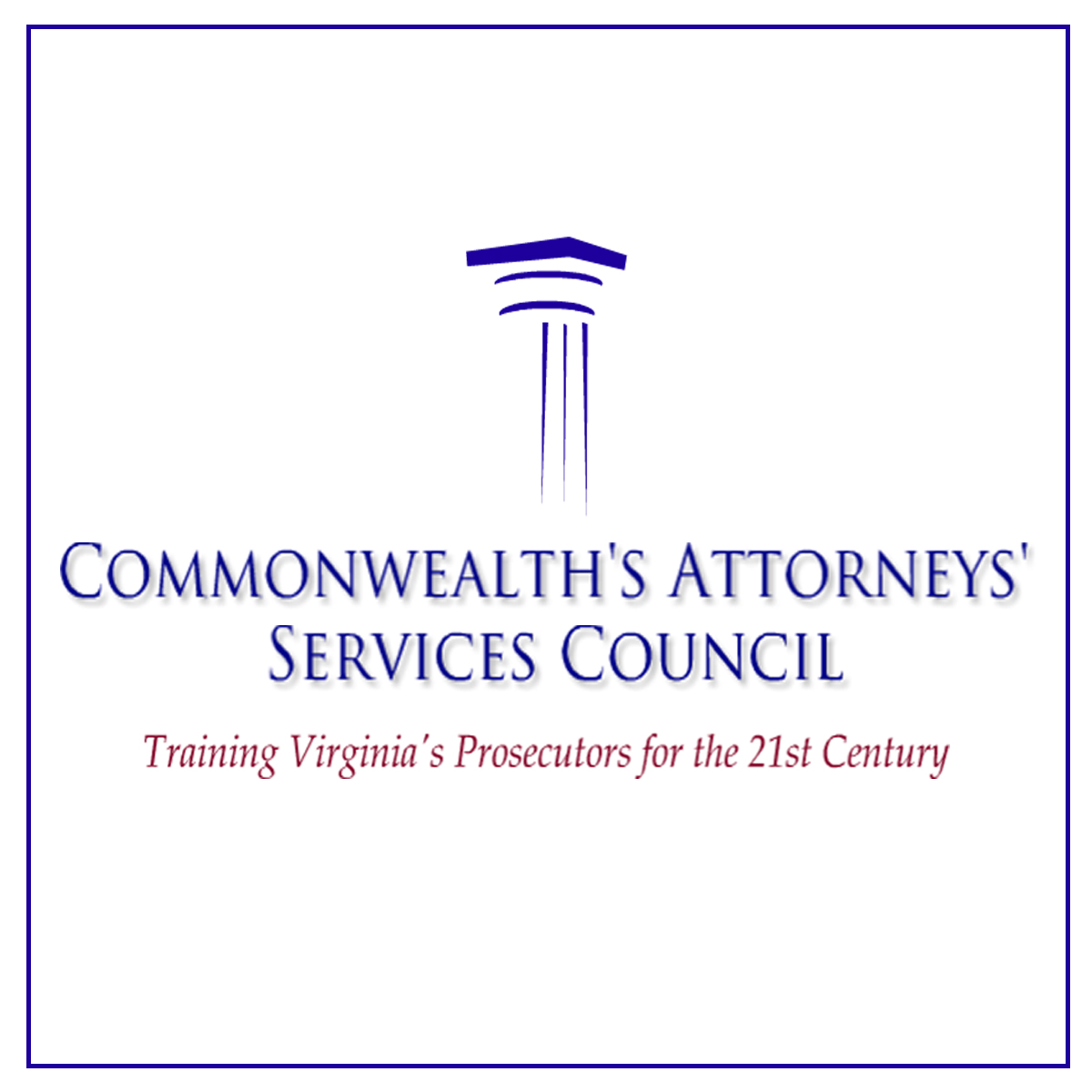 Elliott Casey
Commonwealth’s Attorneys’ 
Services Council
Staff Attorney
P. O. Box 3549
Williamsburg, Virginia 23187
ejcasey@wm.edu